KLASIFIKASI MATERI DAN PERUBAHANYA
PENDAHULUAN
MATERI
CAKUPAN MATERI
METODE PEMISAHAN CAMPURAN
SIFAT FISIKA DAN SIFAT KIMIA
PERUBAHAN FISIKA DAN PERUBAHAN KIMIA
KOMPETENSI DASAR
3.3. Menjelaskan  konsep campuran dan zat tunggal (unsur dan senyawa), sifat fisika dan kimia, perubahan fisika dan kimia dalam kehidupan sehari-hari.
4.3.Menyajikan hasil penyelidikan atau karya tentang sifat larutan, perubahan fisika dan perubahan kimia, atau pemisahan campuran.
Tujuan Pembelajaran
1.	Melalui pengamatan lingkungan sekitar, peserta didik dapat menjelaskan karakteristik materi dengan benar.
2. Melalui pengamatan dan kajian pustaka peserta didik dapat menjelaskan perbedaan unsur, senyawa, dan campuran dengan benar
3. Melalui kegiatan pengamatan, peserta didik dapat menyajikan hasil pengamatan terhadap unsur, senyawa, dan campuran dengan tepat
4. Melalui kegiatan pengamatan, peserta didik dapat menyajikan hasil pengamatan mengenai perbedaan unsur, senyawa, dan campuran dengan tepat
5. Melalui pengamatan, peserta didik dapat menjelaskan perbedaan campuran homogen dan campuran heterogen.
Cerita Materi
Materi
Alam sekitar
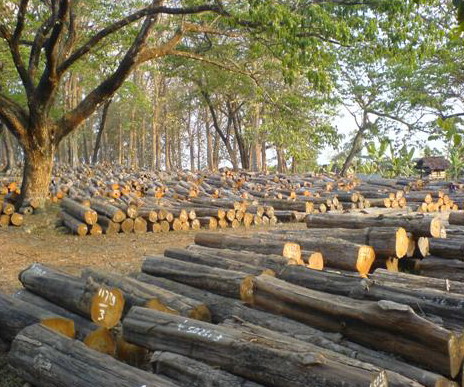 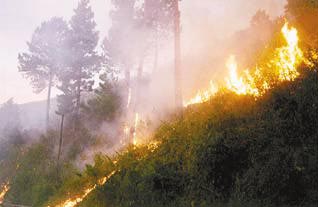 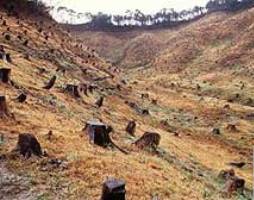 Cerita Materi
Materi
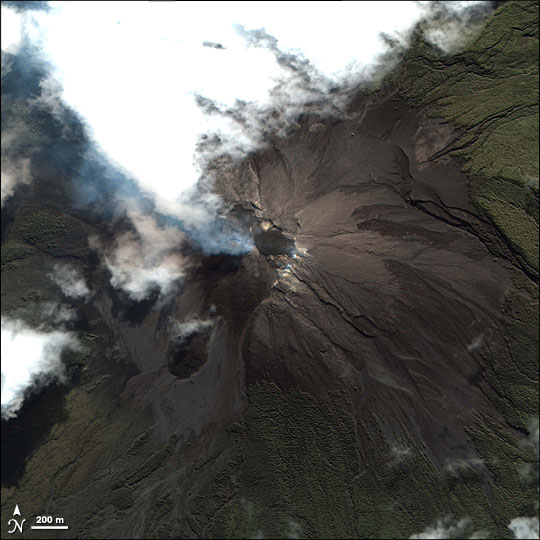 Alam sekitar
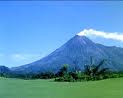 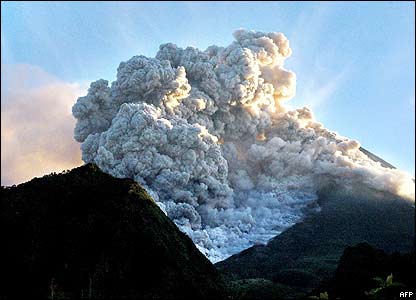 Materi
wujud
Komposisi
Padat
Cair
Gas
Zat tunggal
campuran
Unsur
Senyawa
Homogen
Heterogen
Koloit
Larutan
Suspensi
Wujud Zat
1. Zat Padat
	Contoh :
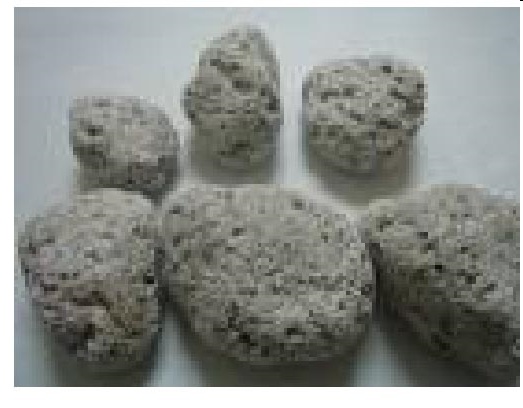 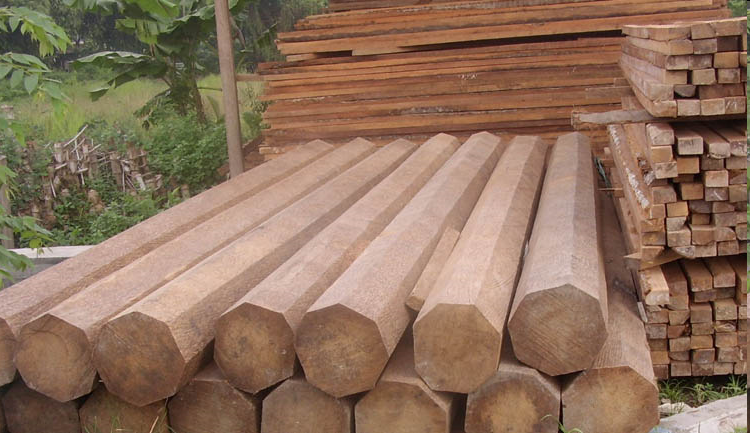 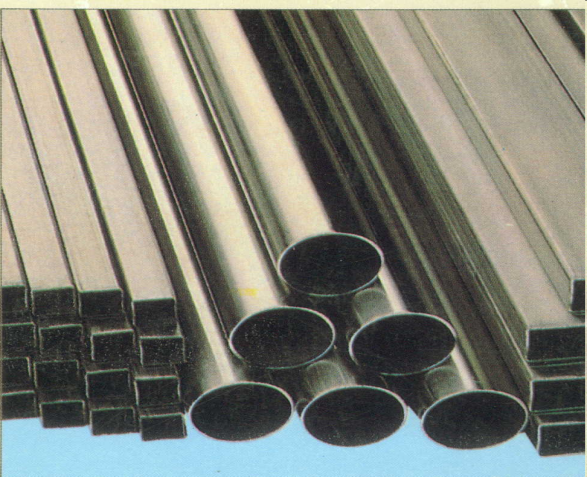 Partikel zat padat
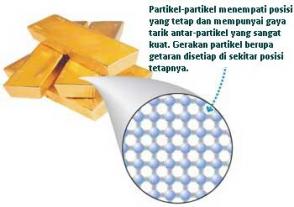 Ciri-cirinya :
-  Jarak antarpartikel berdekatan
Letaknya teratur
Gaya tarik antarpartikel sangat kuat
Partikel bergetar di tempat
Zat Cair
	
	Contoh :
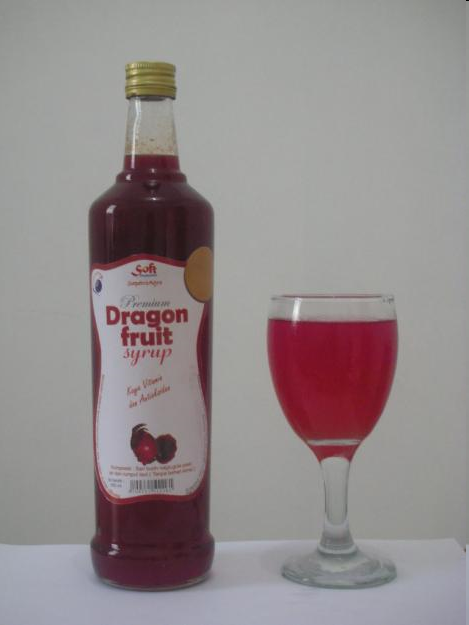 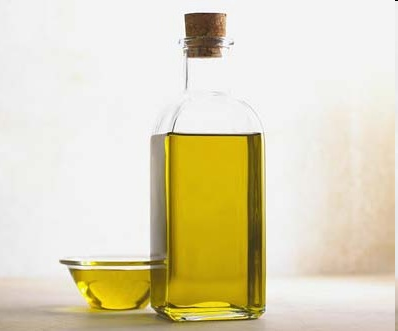 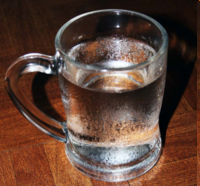 Partikel Zat Cair
Ciri-cirinya :
Letak partikel agak jauh
Letaknya tidak teratur
Gaya tarik lebih lemah dari zat padat
Getaran bergeser dari tempatnya (mengalir)
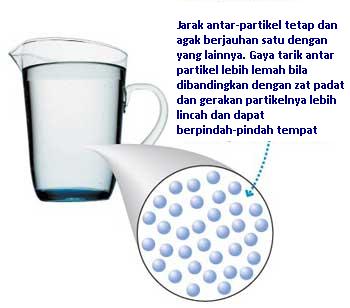 Gas
		
	Contoh :
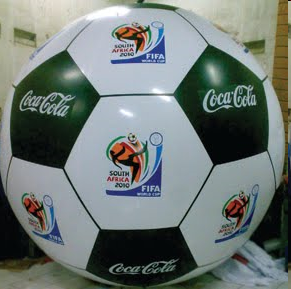 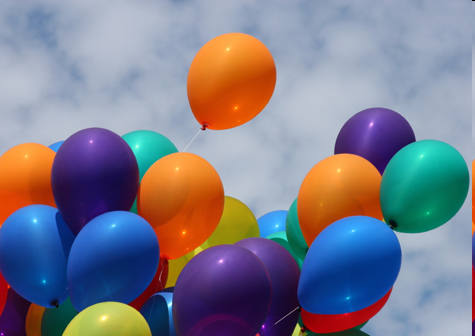 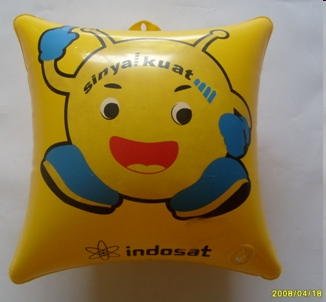 Partikel Zat Gas
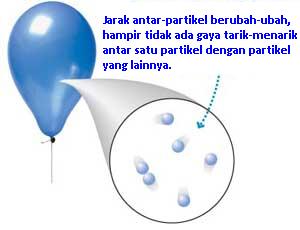 Ciri-cirinya :
Jarak partikel berjauhan
Letaknya tidak teratur
Gaya tarik sangat lemah
Partikel bebas bergetar
Unsur
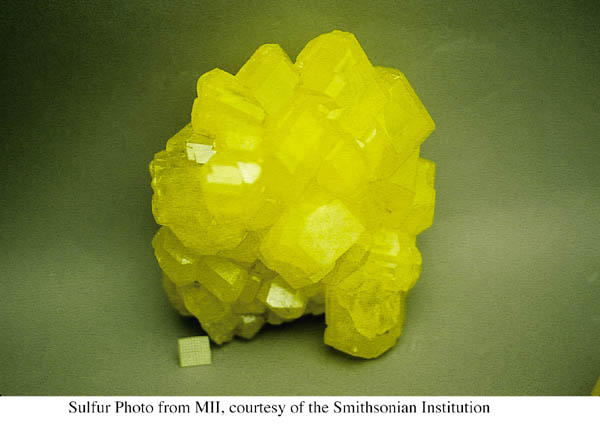 Substansi murni yang tidak dapat dipisahkan menjadi sesuatu yang lebih sederhana, baik secara fisika maupun kimia, mengandung satu jenis atom!
Sulfur ( S )
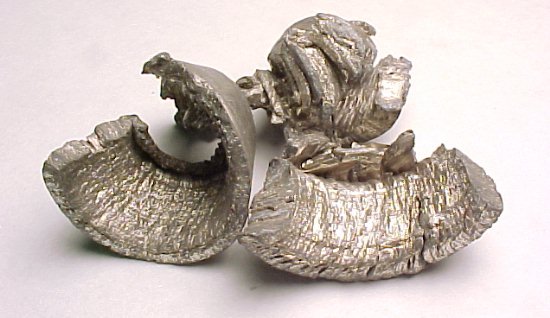 Contoh:
Calsium ( Ca )
Unsur
Contoh:
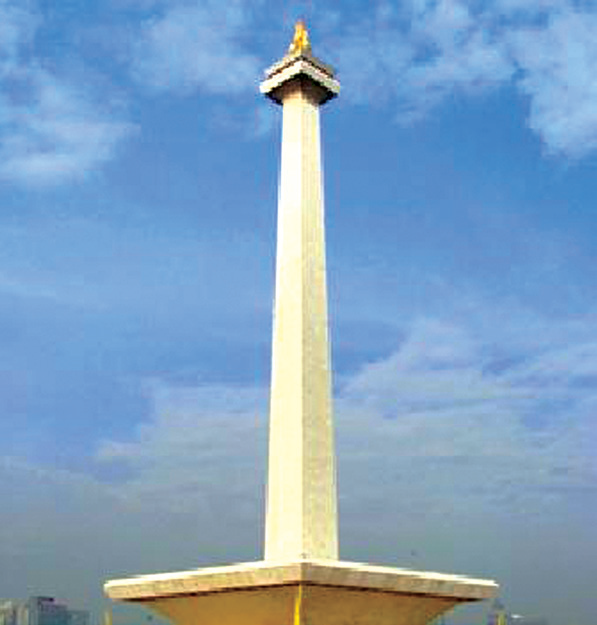 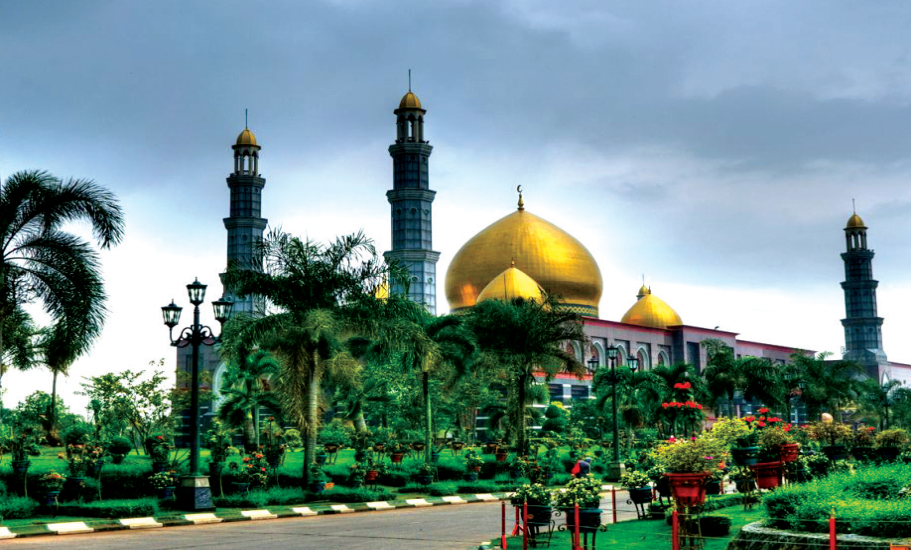 (a) Masjid Dian AL-Mahri (Masjid kubah emas yang berlokasi di Depok);
(b) Monumen Nasional yang berlokasi di DKI Jakarta
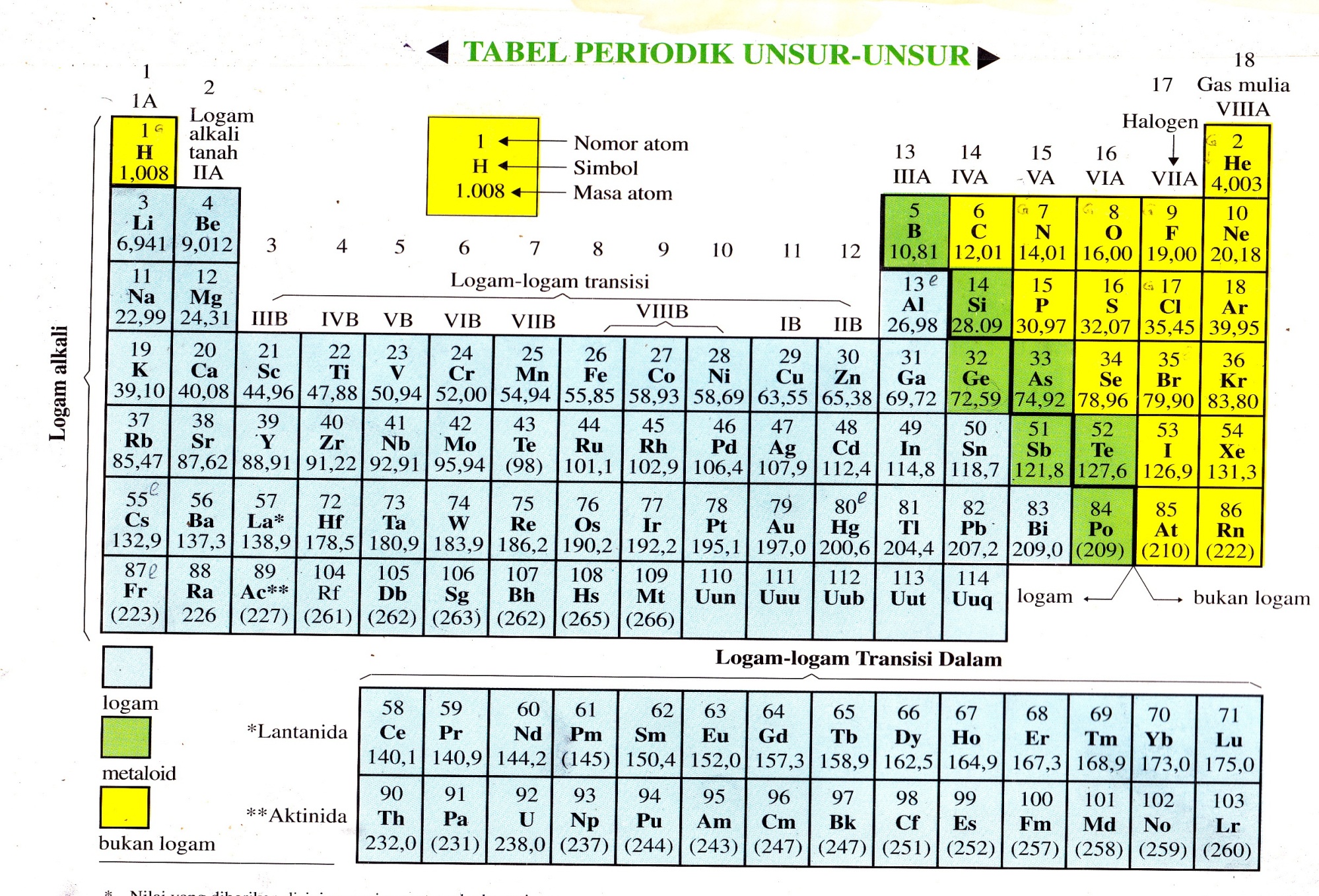 Senyawa
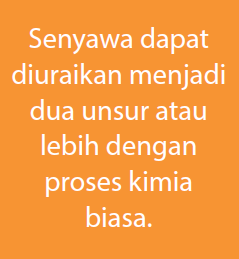 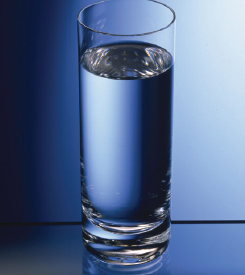 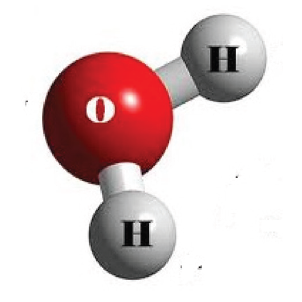 C. Campuran 
    Campuran adalah gabungan dari beberapa zat yang saling bergabung tanpa melakuukan reaksi kimia. 
Contoh :
Campuran gula dan kopi 
Udara yang terdiri dari campuran oksigen, nitrogen dan debu.
Campuran ada dua yaitu campuran homogen dan campucan heterogen
Campuran homogen
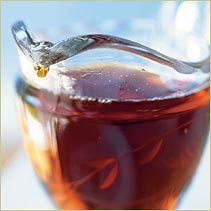 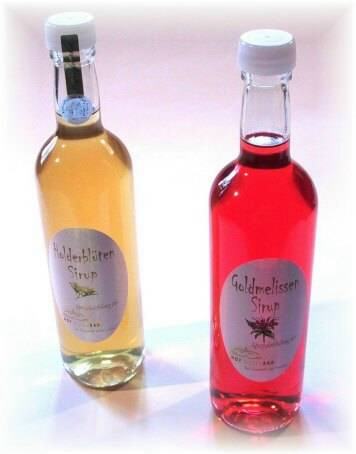 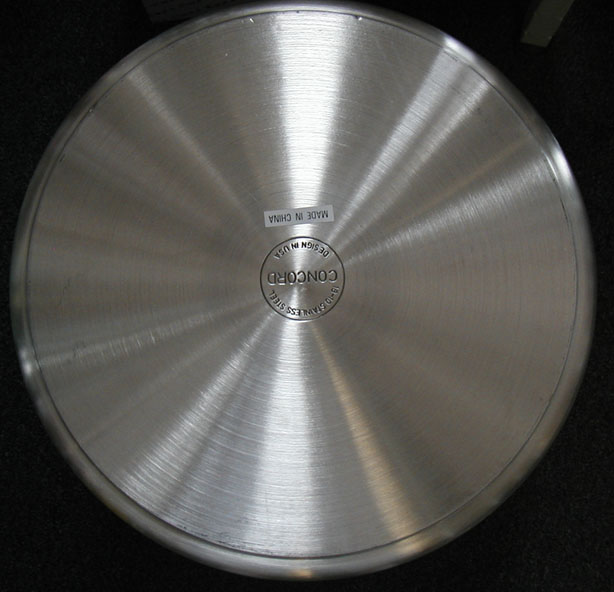 Disebut juga larutan, mempunyai sifat dan komposisi yang seragam pada setiap bagian campuran, tidak dapat dibedakan dengan melihat langsung, maupun di bawah mikroskop optis terbaik sekalipun
Stainles s  steel 
( besi,nikel)
Larutan
	Larutan
	merupakan campuran homogen.
	terdiri dari :
	zat terlarut (solut) dan zat pelarut (solven)
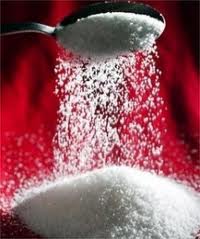 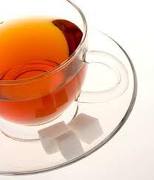 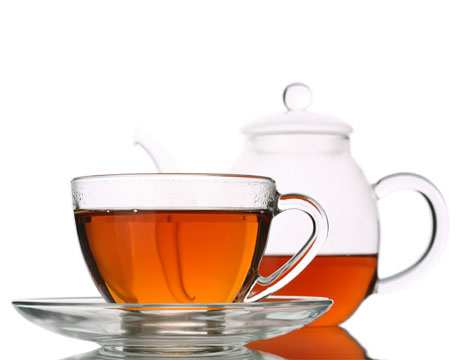 Gula pasir
(Air teh)
Teh manis
(Zat terlarut)
(Zat pelarut)
(Larutan)
Larutan
Larutan asam

Ciri-cirinya:.
(a) Rasanya masam (tidak boleh dicoba kecuali dalam makanan).
(b) Dapat menimbulkan korosi.
(c) Mengubah kertas lakmus biru menjadi merah.
Contoh:
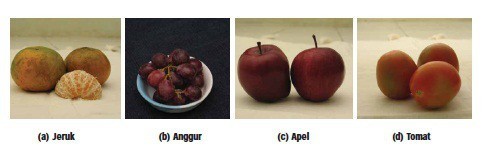 Larutan
Larutan basa

ciri-cirinya:
a. Mempunyai rasa agak pahit (tidak boleh dicoba).
b. Terasa licin di kulit.
c. Mengubah kertas lakmus merah menjadi biru.
Contoh:
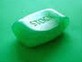 sabun cuci, sampo, pasta gigi, obat mag, dan pupuk.
Campuran heterogen
Mempunyai sifat dan komposisi yang bervariasi pada setiap bagian campuran, dapat dibedakan dengan melihat langsung (secara fisik terpisah).
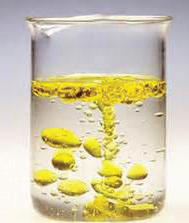 Perbedaan campuran&senyawa
Link video pada pertemuan ke-4
https://youtu.be/BV6MPXv9UA0     air membeku
https://youtu.be/GJbTuz2POl4        proses fotosintesis
https://youtu.be/hQwZzHjzntg        kembang api
TRIMAKASIH ,SELAMAT BELAJAR